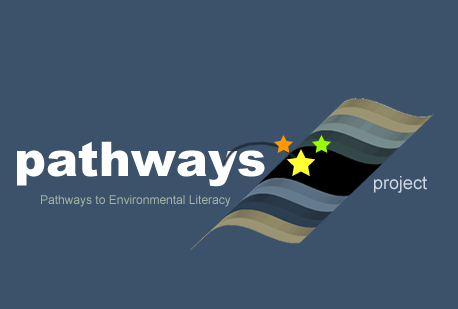 Discussion of Experimental Set-up
Power point to accompany lesson 2 of the biodiversity teaching experiment
Written by: Jennifer Doherty, Cornelia Harris, and Laurel Hartley
Culturally relevant ecology, learning progressions and environmental literacy
Long Term Ecological Research Math Science Partnership
2012
Disclaimer: This research is supported by a grant from the National Science Foundation: Targeted Partnership: Culturally relevant ecology, learning progressions and environmental literacy (NSF-0832173). Any opinions, findings, and conclusions or recommendations expressed in this material are those of the author(s) and do not necessarily reflect the views of the National Science Foundation.
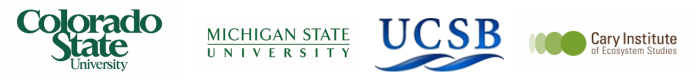 Lesson 2: Discussion of Experimental Set-up
What comes from the riparian zone of the stream?
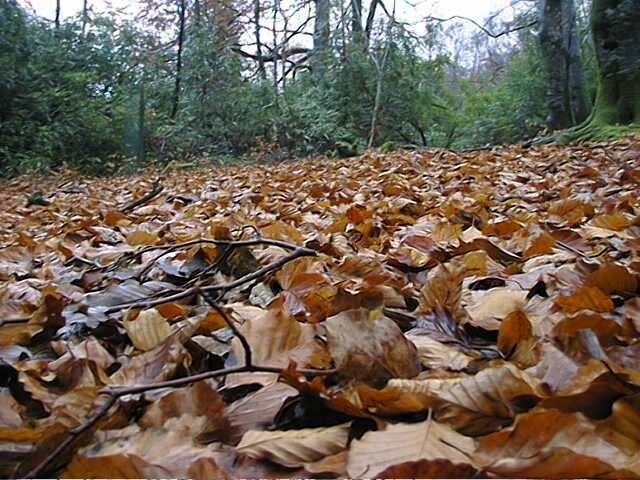 What could affect whether, and which, organisms colonize a leaf pack?
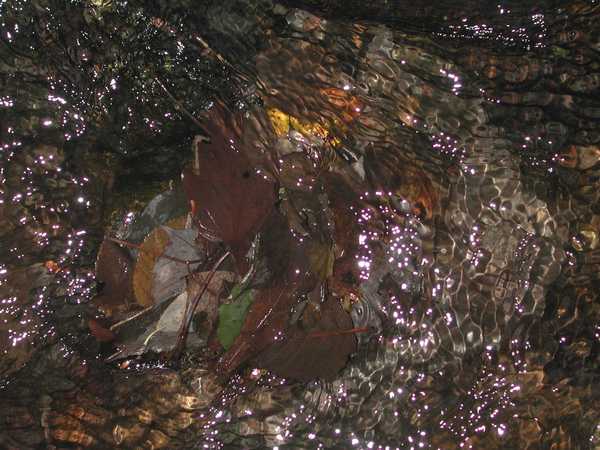 Natural leaf pack in a stream
[Speaker Notes: Hand out some leaf packs for students to observe]
Decide whether each of these organisms could colonize a leaf pack – why would some of these organisms be more or less successful?
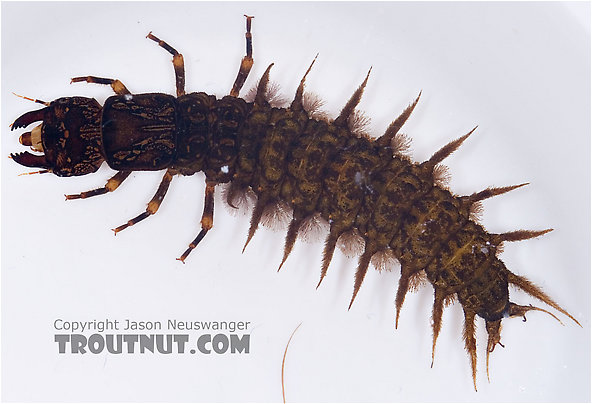 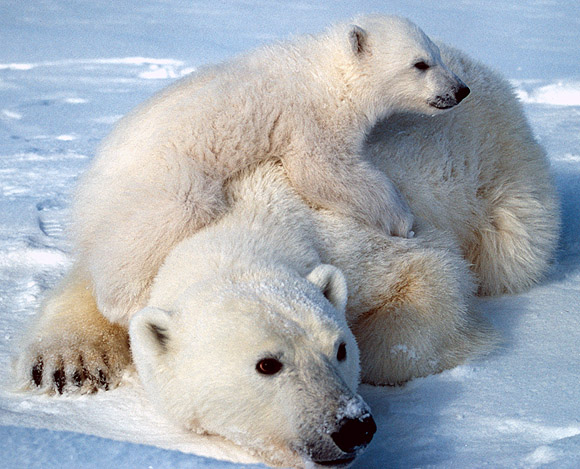 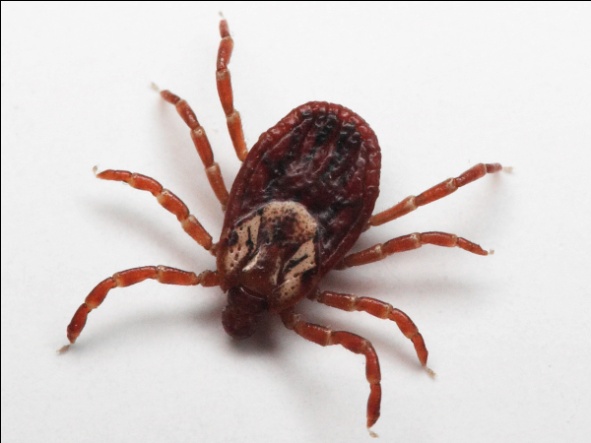 What determines whether an organism can live in an ecosystem?
Dispersal -  can the organism get there?

Abiotic resources and conditions – can the organism survive the temperature, light etc?

Biotic resources and interactions -  does it have food, what eats it, are there diseases?
Let’s look at one organism that might live in our stream:
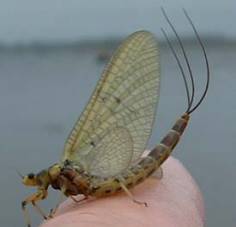 Mayfly larva (on left).  Adult mayfly (right).
What would affect the survival of the mayfly?